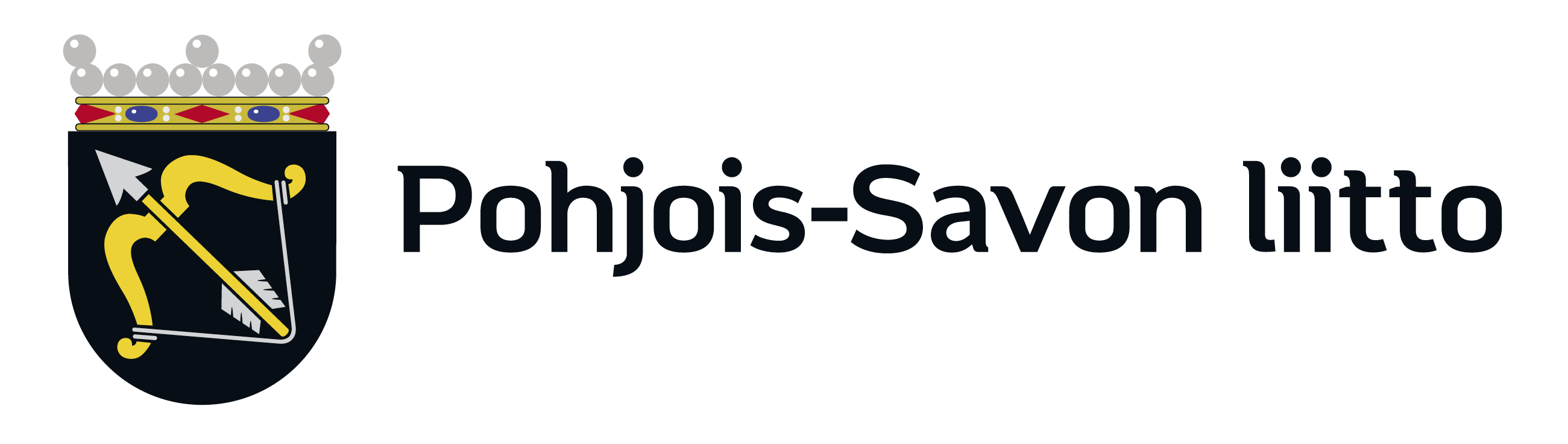 Pohjois-Savon tilanne- ja kehityskuva 2024
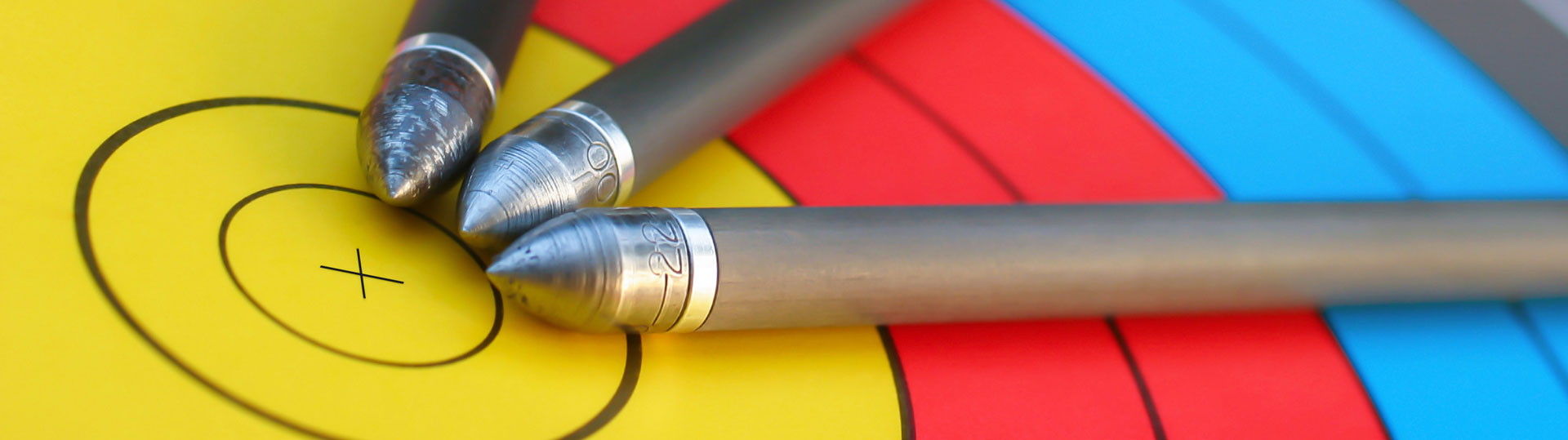 Heikki Sirviö, aluekehityspäällikkö
1. VÄESTÖKEHITYS
Pohjois-Savon väkiluku on kääntynyt nousuun ja se on kasvanut vuonna 2023 noin 500 hengellä. 
Väestö kasvaa Kuopion seudulla (+1 500 henkeä). Muiden seutukuntien väkiluku on edelleen laskussa (kokonaismuutos -1 000 henkeä).
Väkiluvun kasvu johtuu lisääntyneestä maahanmuutosta. 
Pitkään jatkuneet syntyvyyden aleneminen ja väestön ikääntyminen laskevat työvoiman tarjontaa.
Ennusteen mukaan Pohjois-Savossa ainoa väestöään säilyttävä kunta on Kuopio. 
Työvoiman tarjonnan turvaaminen edellyttää maakunnan työllisyysasteen nostoa, osaamista tukevien toimenpiteiden lisäystä sekä nuorten koulupudokkuuden vähentämistä.
Tilastokeskus on kaikissa ennusteissaan alimitoittanut Kuopion kasvun toteutuneeseen verrattuna.
Keskusalueiden väestöllinen vetovoima on hyvä ja maahanmuuton lisääntyminen kompensoi alhaista syntyvyyttä ja ikärakenteesta johtuvaa korkeaa kuolleisuutta.
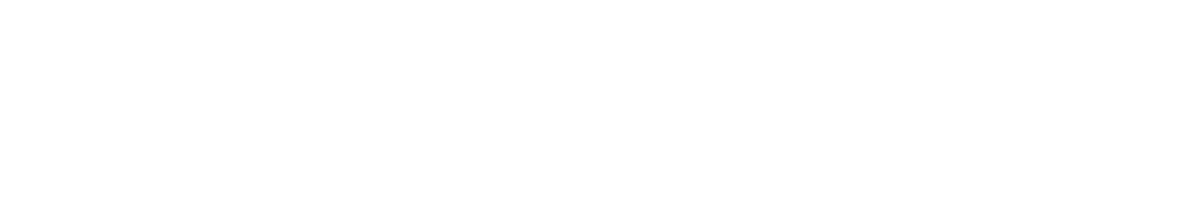 2. YMPÄRISTÖN KESTÄVÄ KEHITYS
Pohjois-Savon kokonaispäästöt ovat laskeneet 41 % ja asukaskohtaiset päästöt 40 % vuosina 2007–2022
Luonnon monimuotoisuuden kannalta tärkeitä ovat metsät, suot ja vesistöt. Pohjois-Savon metsien vuosikasvu on naapurimaakuntia suurempaa. Vastaavasti hakkuumäärät ovat suuria ja metsien suojeltu pinta-ala on vähäisempi kuin naapurimaakunnissa.
Uusiutuvan energian osuus energiankulutuksesta on kasvanut voimakkaasti viimeisen vuosikymmenen aikana. Vuonna 2020 uusiutuvan energian osuus oli 53 % primäärienergiankulutuksesta (Itä-Suomen energiatilasto)
Merkittäviä hankkeita biokaasun, aurinko- ja tuulivoiman lisäämiseksi
Investointipotentiaali jopa 4 mrd. €
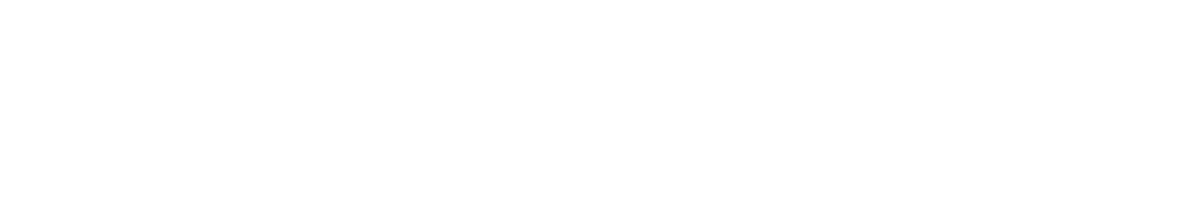 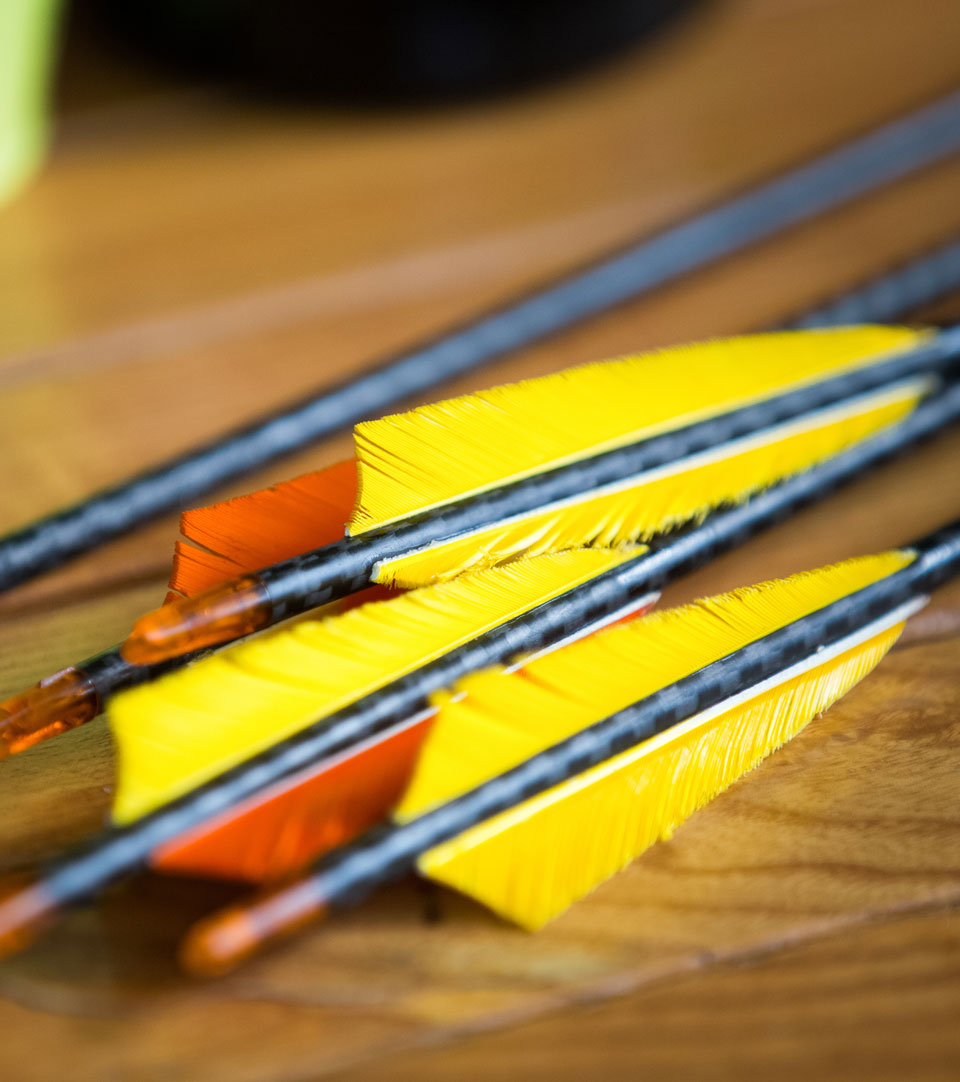 3. ALUE- JA YHDYSKUNTARAKENNE SEKÄ LIIKENNE- JA VIESTIYHTEYDET
Pohjois-Savon aluerakenteen ydin muodostuu kolmen kaupunkiseudun – Iisalmen, Kuopio-Siilinjärven ja Varkauden – nauhamaisesta rakenteesta vt5:n ympärillä. 
Pohjois-Savon liitto on toteuttanut 2021–2023 Viitoskäytävä-hanketta, jonka tavoite on ollut aktivoida vt5:n yhdistämän 900 km pitkän vyöhykkeen kokonaisvaltaista kehittämistä
Liikenneverkkojen kehittäminen on koko Itä-Suomessa jäänyt jälkeen Länsi- ja Etelä-Suomeen verrattuna.
Vähäliikenteisten seutu- ja yhdysteiden toimintavarma käytettävyys heikkenee
Infran taantuminen vaarantaa yhteiskunnan huoltovarmuutta; yritysten kannalta saavutettavuuden puute johtaa investoinnit vaarantavaan kehitysloukkuun. 
Pohjois-Savon kiinteän laajakaistan saavutettavuus pienimmällä, vähintään 2 Mbit/s -verkolla, oli vuonna 2022 71 % (koko maa 81 %).
Harvaan asutussa maakunnassa tietoliikenteen kehityksessä mukana pysymisen kannalta ratkaisevien kiinteiden yhteyksien kehittäminen tarvitsee resursseja.
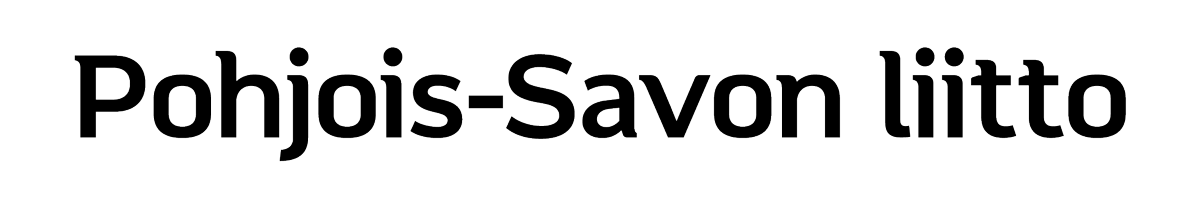 4. ELINKEINOT JA TKI-TOIMINTA
Koronapandemia ja sota Ukrainassa ovat luoneet paljon epävarmuutta talouteen
Epävarmuus ei konkretisoitunut aluetalousluvuissa vielä vuonna 2022, mutta vuoden 2023 alkuvuoden tiedot osoittivat merkkejä taantumasta. 
Vuoden 2023 ensimmäisellä puoliskolla Pohjois-Savon liikevaihto säilyi ennallaan, vienti laski 13,4 %, ja palkkasumma kasvoi 6,1 %. Viennin laskuun vaikutti metsäteollisuuden ja rakentamisen korkeasuhdanteen päättyminen. 
Pitkällä aikavälillä yritysten liikevaihdon ja viennin kasvu on ollut Pohjois-Savossa koko maan keskiarvoa parempaa. 
Alueella on tunnistettu toimia joilla TKI-menojen osuutta BKT:sta voidaan kasvattaa kohti valtakunnallista 4 % tavoitetta. 
TKI-toiminnan lisäämiseksi aktivoidaan yrityksiä hyödyntämään kansallisia ja EU-lähtöisiä yritysrahoituksia TKI-toiminnan kehittämiseen
vahvistetaan elinkeino- ja yrityslähtöisiä toimintamalleja, jotka mahdollistavat TKI-potentiaalin realisoitumisen
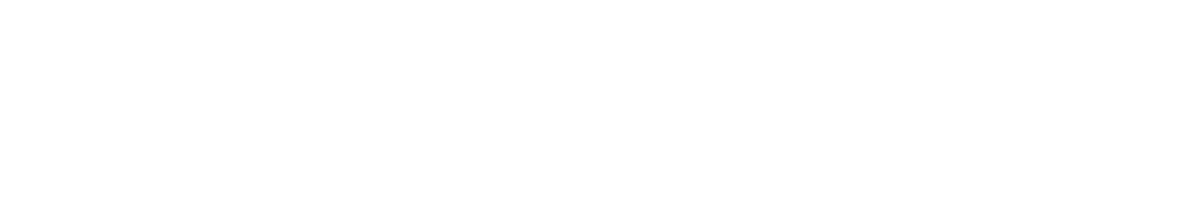 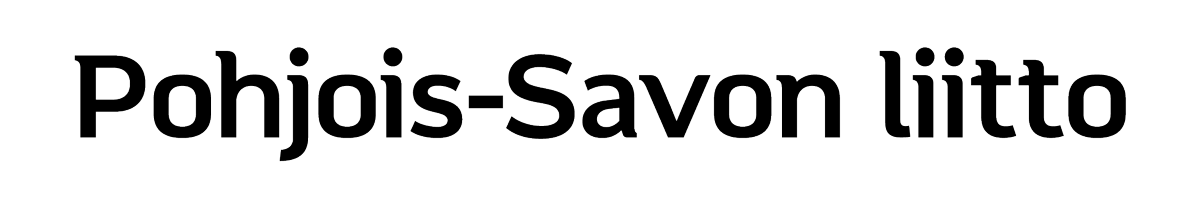 5. TYÖVOIMAN SAATAVUUS, OSAAMINEN JA SIVISTYS
Pohjois-Savon työllisyysaste (15–64 v.) oli vuonna 2023 72,2 %. Työttömien työnhakijoiden osuus työvoimasta Pohjois-Savossa oli joulukuussa 11,9 %, mikä on 1,5 prosenttiyksikköä viime vuotta korkeampi. 
Koko maan työllisyysaste oli vuonna 2023 73,6 % ja työttömien työnhakijoiden osuus työvoimasta marraskuussa 11,2 %. 
Vuonna 2025 työmarkkinoiden odotetaan elpyvän työttömyyden kääntyessä laskuun ja työllisyysasteen kääntyessä kasvuun.
Vuoden 2023 tammi-joulukuun aikana uusia avoimia työpaikkoja ilmoitettiin Pohjois-Savon Työ- ja elinkeinotoimistoon 38 509, mikä on 13 230 työpaikkaa vähemmän (25,6 %) kuin edellisen vuoden vastaavalla ajanjaksolla. 
Suhdannetilanteen heikkenemisestä huolimatta työmarkkinoiden suurimmat haasteet liittyvät osaavan työvoiman saatavuuteen. 
Kohtaanto-ongelma toimialoja Pohjois-Savossa ovat majoitus-, ravitsemis- ja matkailupalvelut, teknologiateollisuus ja palvelut, liikenne ja logistiikka sekä rakennettu ympäristö.
Sote-alan työvoimapulaan ei ole odotettavissa helpotusta, vaikka kansainvälinen rekrytointi yleistyy.
Väestön koulutusrakenne on kohentunut viime vuosina. Pohjois-Savossa v. 2022 tutkinnon suorittaneiden yli 15-vuotiaiden osuus oli noin prosenttiyksikön korkeampi kuin koko maassa.
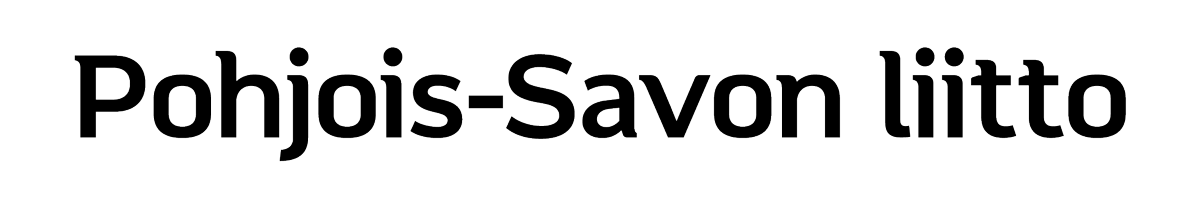 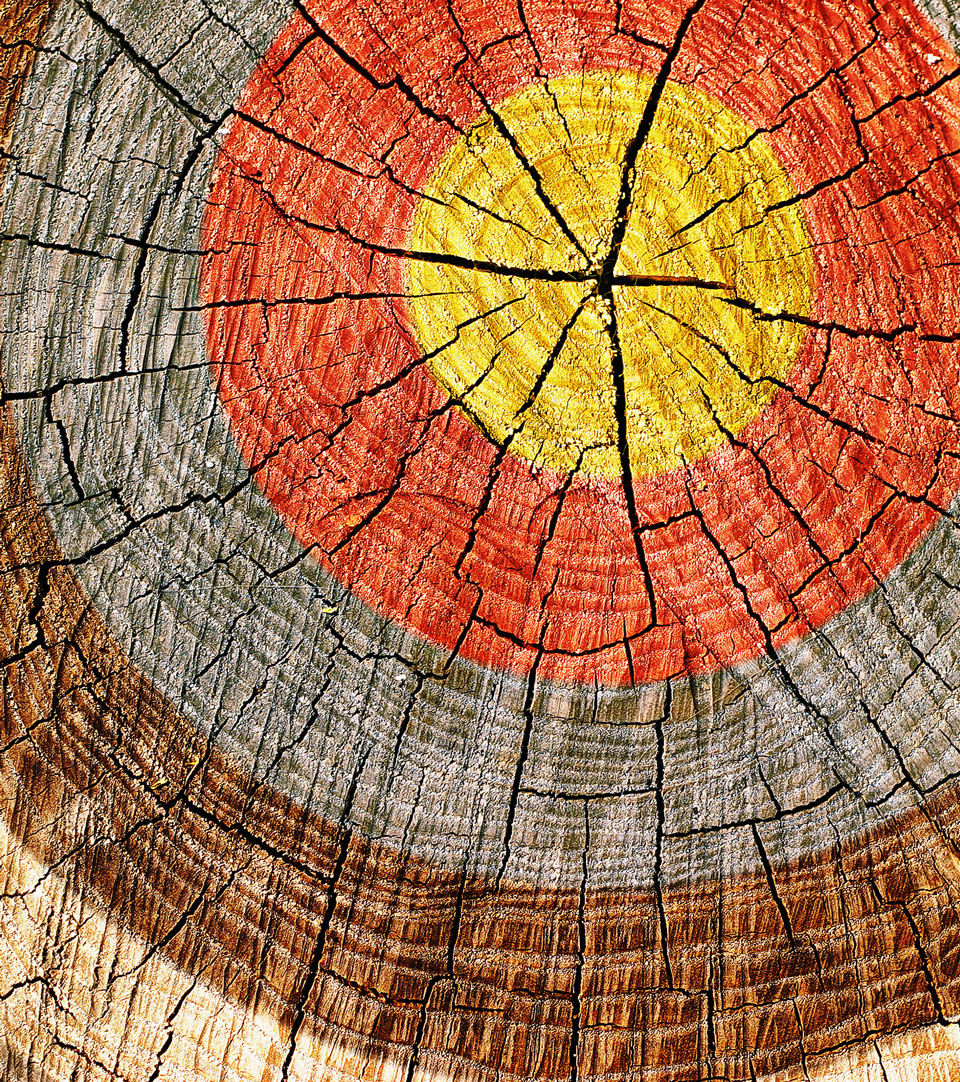 6. OSALLISUUS JA HYVINVOINTI
Pohjois-Savo on korkean sairastavuuden maakunta. Puutteet väestön hyvinvoinnissa laskevat Pohjois-Savon kilpailukykyä ja alentavat maakunnan työllisyysastetta ja tuottavuutta.
Ongelmana palvelujen saatavuus, jota rajoittavat hyvinvointialueen rahoitustilanne sekä osaavan työvoiman saatavuus. 
Väestön hyvinvointiin tarvitaan ylimaakunnallista satsaamista Itä-Suomen yhteistoiminta-alueella. 
Itä-Suomen yliopiston terveystutkimus- ja vaikuttavuusosaaminen tulee hyödyntää täysimääräisesti ja luoda yhdessä valtion kanssa vaikuttavuutta sote-alalle sekä ennaltaehkäisyyn.
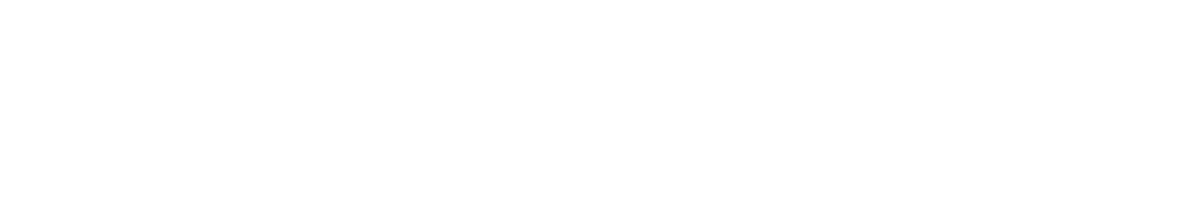 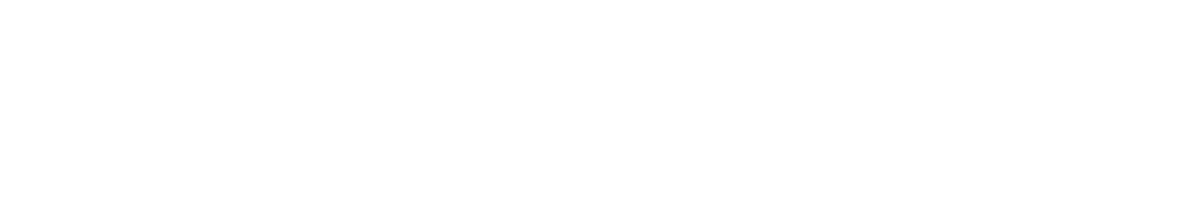